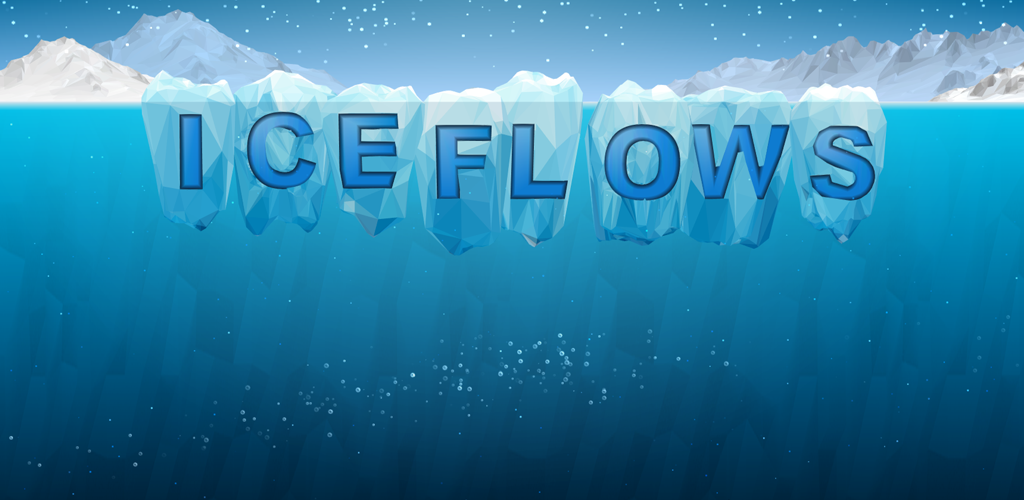 Lesson 2:Playing the Game
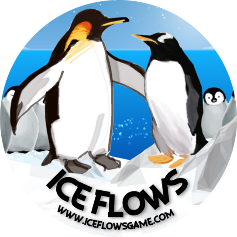 Ice Flows Game Teacher Resource
Game websitehttp://www.iceflowsgame.com
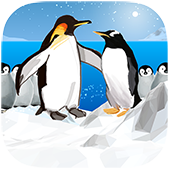 How to play the game…
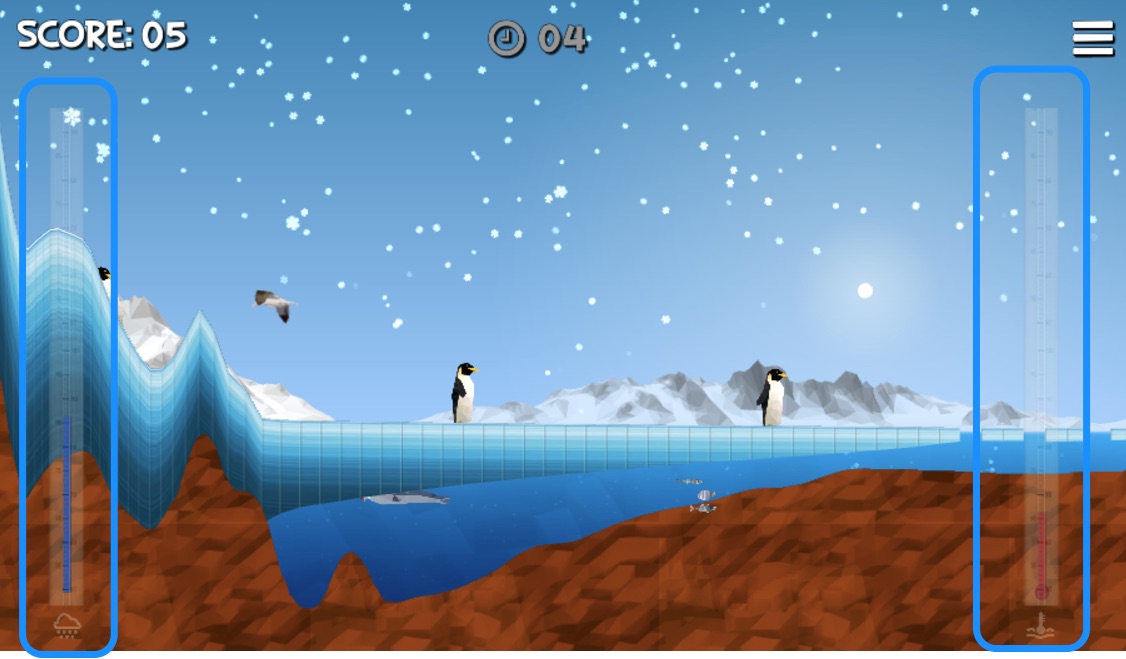 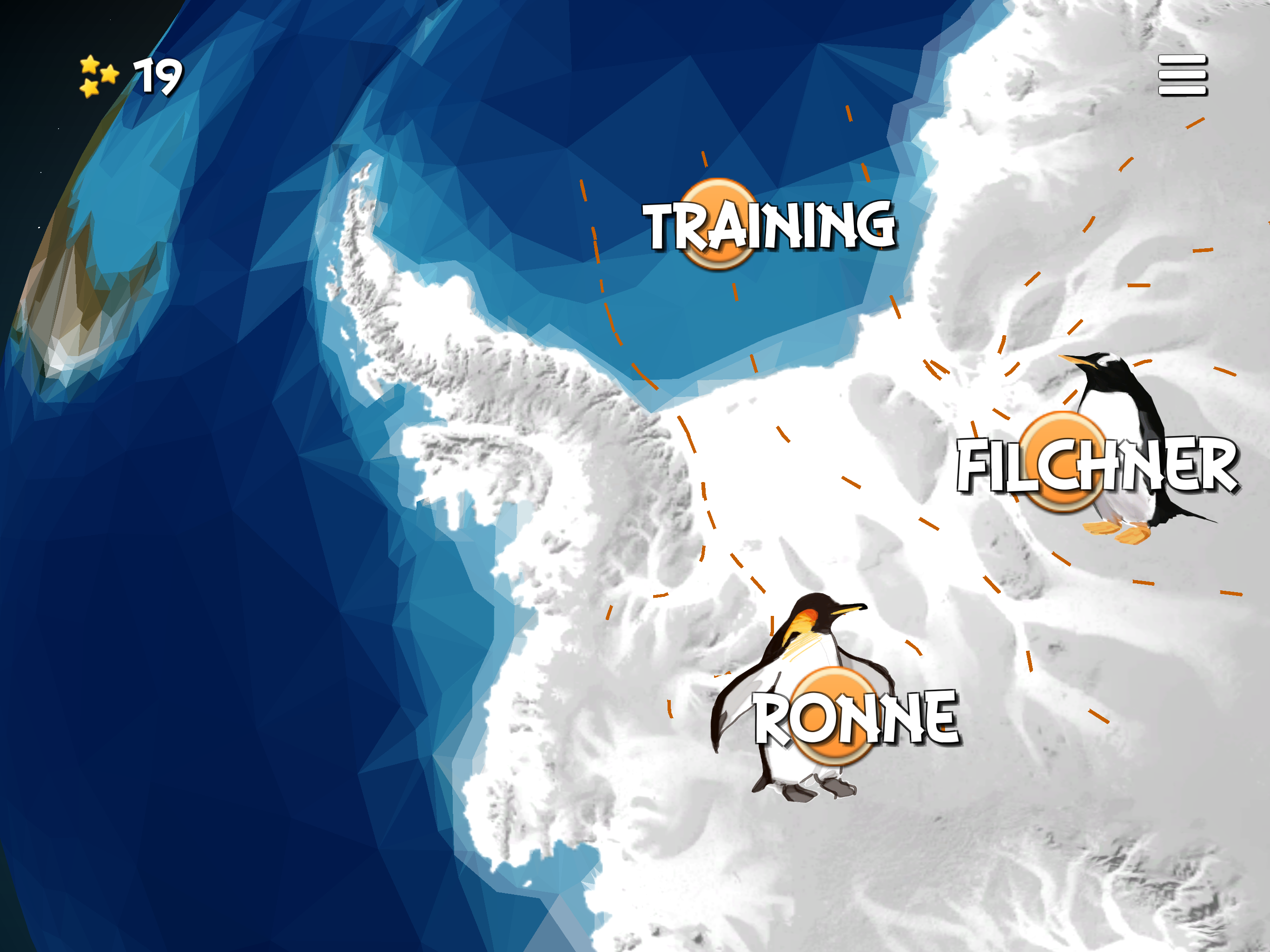 Quiz
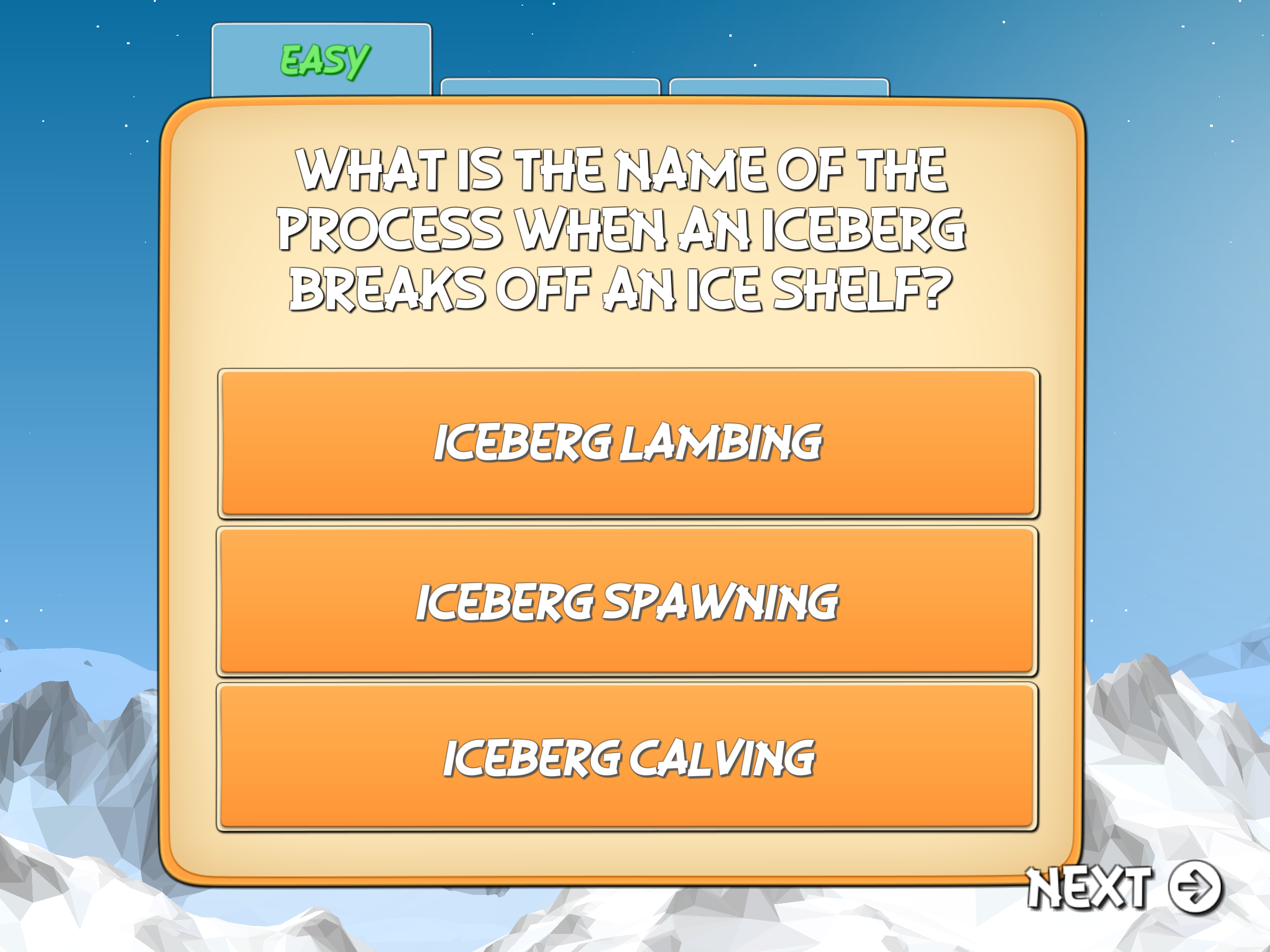 Use the Ice Sheet Model experiment sheet
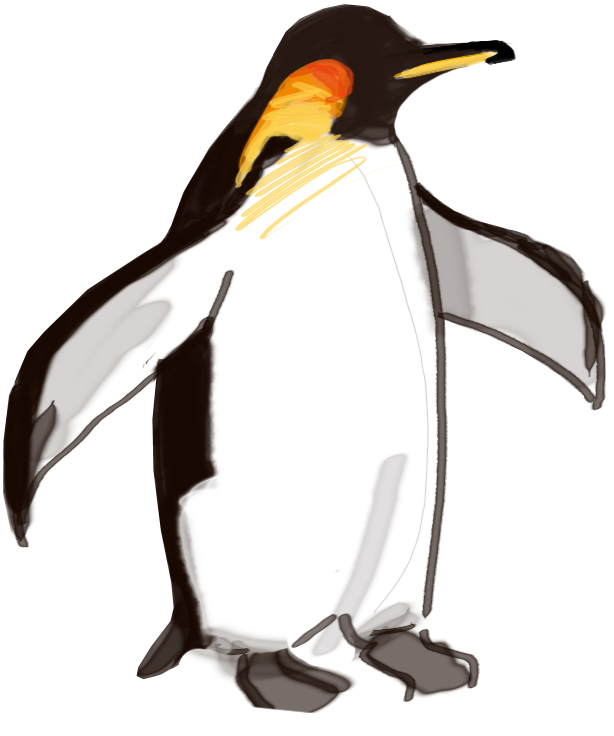 What changes would you make to the game?
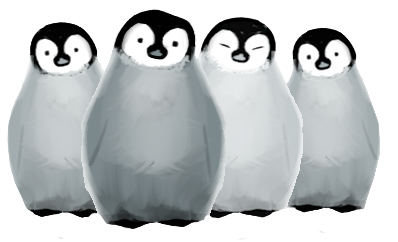 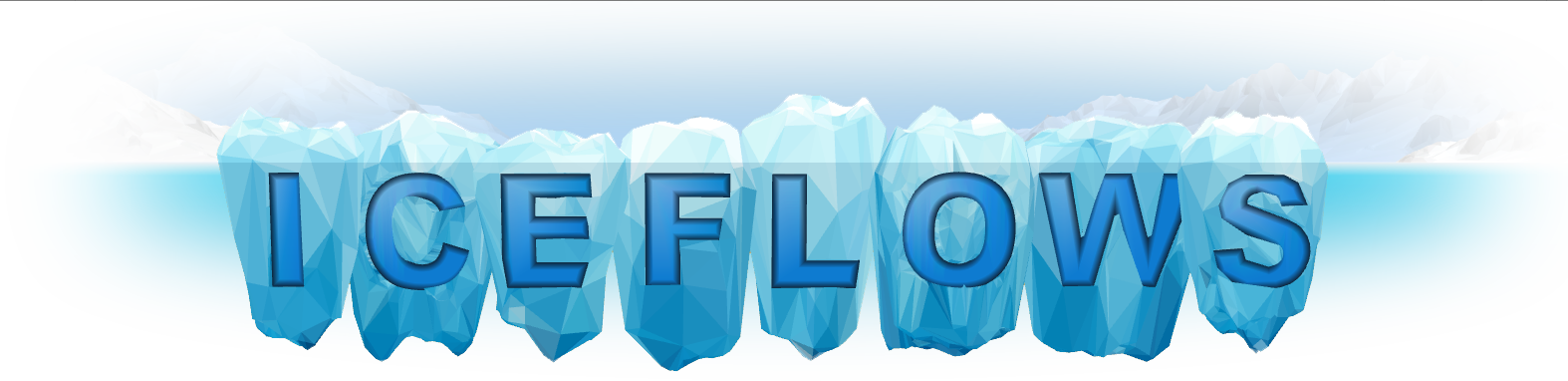 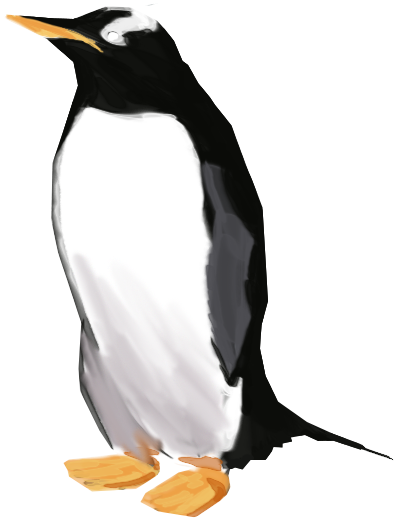 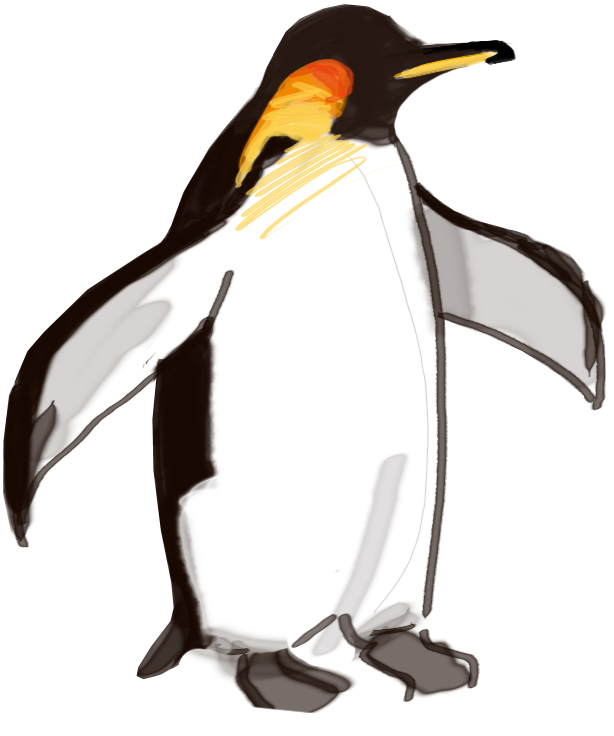 Thanks for playing!